Vogue Photobooth LED Enclosure rental Pasadena
https://sites.google.com/view/roaming-strolling-photo-booth/home
[Speaker Notes: https://sites.google.com/view/roaming-strolling-photo-booth/home
https://drive.google.com/drive/folders/1EsaUTgVjWRM9vhfZCBPTCBsALcVJU-6U?usp=sharing
https://news.google.com/rss/search?q=roamingbooth
https://drive.google.com/drive/folders/1YrpTeHmF8AZrTDRgJ19kT25y0arbKAAm?usp=sharing
https://drive.google.com/drive/folders/1L-fnliPvNiRwPDsbCKIrKASk2aFfvHqZ?usp=sharing
https://drive.google.com/drive/folders/1GwgOx8nneBQX8GWIeWrsZ5NNG60ik08D?usp=sharing
https://drive.google.com/drive/folders/1K9qMcd7xsLcaDH9RZV3TsUf38M-2ifhU?usp=sharing
https://drive.google.com/file/d/1H8YIZxhBNIMkiinv4PTsAq9uFls3Cr55/view?usp=sharing
https://drive.google.com/file/d/1q5JwGbAI_LehLAIiNIEQXYgmm1CynHEh/view?usp=sharing
https://docs.google.com/spreadsheets/d/1zhoqNrTJ8MggWxVe4Tunfxf1Cy3XDIg_m5tFdvHtB7A/edit?usp=sharing
https://docs.google.com/spreadsheet/pub?key=1zhoqNrTJ8MggWxVe4Tunfxf1Cy3XDIg_m5tFdvHtB7A
https://docs.google.com/spreadsheets/d/1zhoqNrTJ8MggWxVe4Tunfxf1Cy3XDIg_m5tFdvHtB7A/pubhtml
https://docs.google.com/spreadsheets/d/1zhoqNrTJ8MggWxVe4Tunfxf1Cy3XDIg_m5tFdvHtB7A/pub
https://docs.google.com/spreadsheets/d/1zhoqNrTJ8MggWxVe4Tunfxf1Cy3XDIg_m5tFdvHtB7A/view
https://docs.google.com/forms/d/1Y13jOkDd9vPBCVPLJ-KFOwUiBfqki4csmYALTuFzQsY/edit?usp=sharing
https://docs.google.com/drawings/d/1EmAWCt3j-g0YqPm34EYnuVv9gHH_ZXidmOXJs9AopM4/edit?usp=sharing
https://drive.google.com/file/d/1GYmOSOlo4yQ_pS_0YEV3H-FwZ_N3dFKh/view?usp=drivesdk
https://sites.google.com/view/roaming-strolling-photo-booth/home
https://docs.google.com/document/d/1x1DolVymYODjcVwoE-jiCF07U8QiCBnP7GlZADG6w7c/edit?usp=sharing
https://docs.google.com/document/d/1x1DolVymYODjcVwoE-jiCF07U8QiCBnP7GlZADG6w7c/pub
https://docs.google.com/document/d/1x1DolVymYODjcVwoE-jiCF07U8QiCBnP7GlZADG6w7c/view
https://docs.google.com/presentation/d/1DYBKSgIPuhhGS9Ux-dvvuCZ8bPAH0BHbKYwwJ4jQj6o/edit?usp=sharing
https://docs.google.com/presentation/d/1DYBKSgIPuhhGS9Ux-dvvuCZ8bPAH0BHbKYwwJ4jQj6o/pub?start=true&loop=true&delayms=3000
https://docs.google.com/presentation/d/1DYBKSgIPuhhGS9Ux-dvvuCZ8bPAH0BHbKYwwJ4jQj6o/view
https://docs.google.com/presentation/d/1DYBKSgIPuhhGS9Ux-dvvuCZ8bPAH0BHbKYwwJ4jQj6o/htmlpresent]
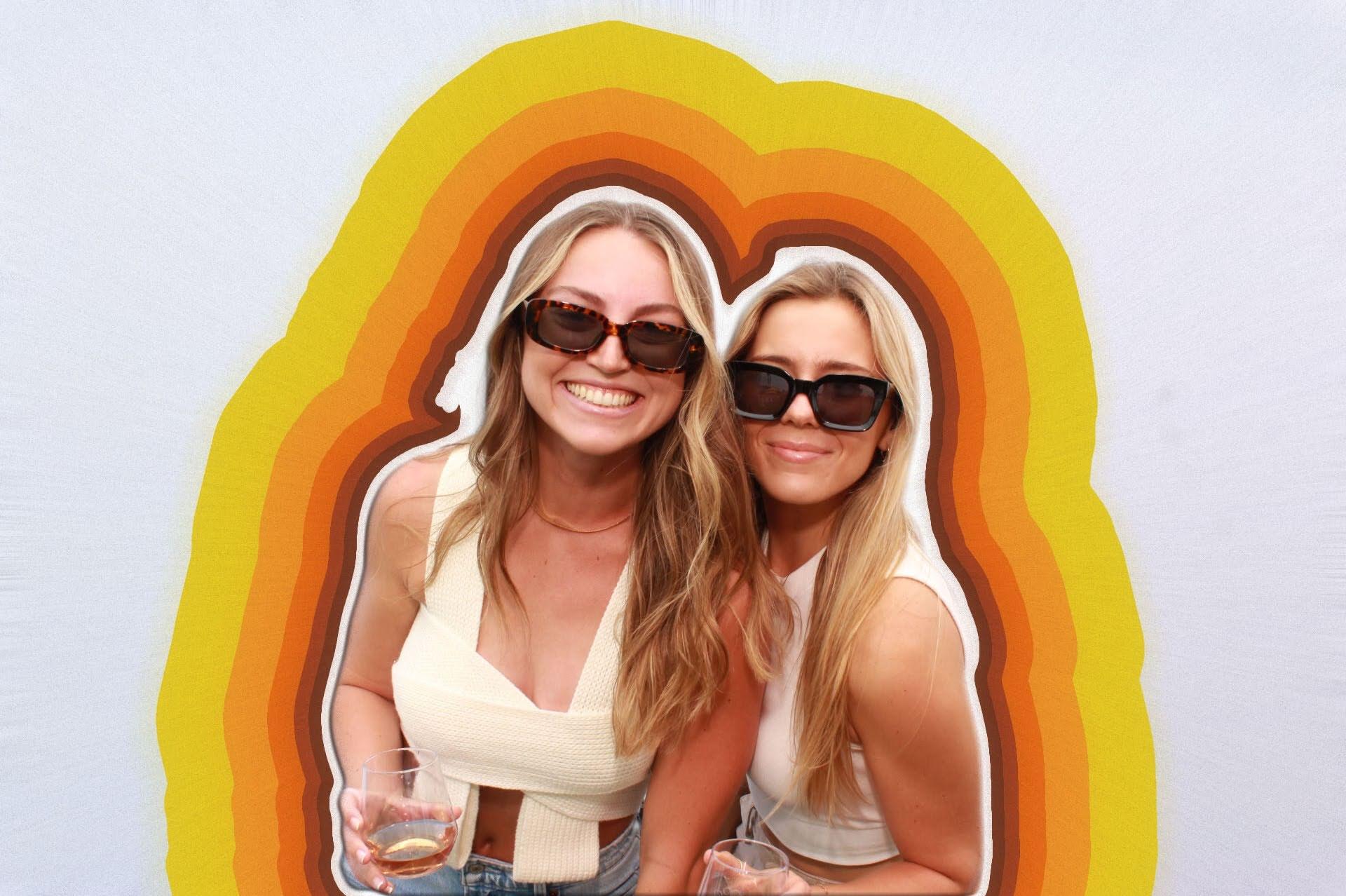 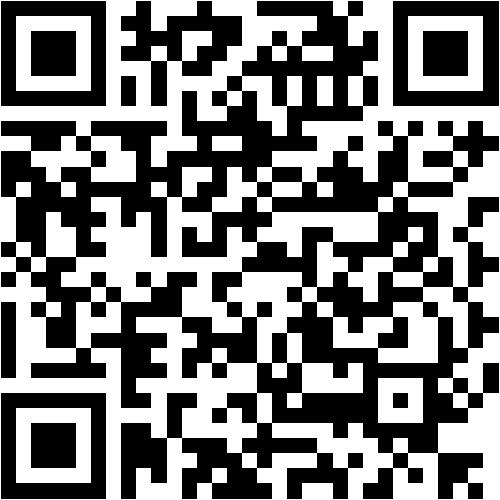 When it comes to developing personalized activations, think of it as a picture booth. Your visitors are interested in your brand. As a result, we provide picture slideshows with complete custom wrappers, customized backdrops, on-screen branding, and promotional slides. We want our booth to attract people' attention and draw them into the experience in the same way as bees are drawn to the hues of flowers.	This extra attention to detail is what customers demand, and it helps us connect to the present moment. Don't worry, it's only getting cuter. Photo-All photo booth events are simple to set up. To snap a photo, stand in front of the camera and press the shutter button.&nbsp;&nbsp;Millions of photos have been taken using Polaroids, handheld cameras, mobile phones, and photo booths. So, what's the distinction? Our team collaborates with customers to produce unique photo designs for both print and digital distribution. 	Our open air photo booth provides visitors with a branded snapshot of the occasion. If so, consider this your selfie seal of approval. This is the ultimate snapshot of time spent with their favorite businesses. Physical takeaway is usually a good option for sharing. After the picture session, attendees may pick whatever photographs they want to share digitally.&nbsp;You may then share your images on social media with your digital world. By publishing on several social platforms with recommended remarks and branded embed URLs, guests became active influencers. Like bees exchanging knowledge and honey with their colonies, digital sharing expanded quickly. Engagement marketers consider customers as active participants rather than passive receivers of communications. Experiential marketing campaigns should be actively involved in the creation and co-creation of marketing programs, as well as the development of connections with companies.
https://sites.google.com/view/roaming-strolling-photo-booth/home
Vogue Photobooth LED Enclosure rental Pasadena
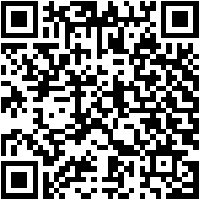 [Speaker Notes: Vogue Photobooth LED Enclosure rental Pasadena]
Contact Information
Lucky Frog Photo Booth | 360 Video Booth Rental Los Angeles
532 S Olive St, Los Angeles, CA 90013
562-303-9926
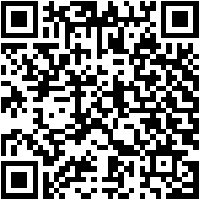 [Speaker Notes: Lucky Frog Photo Booth | 360 Video Booth Rental Los Angeles532 S Olive St, Los Angeles, CA 90013562-303-9926]
More info about us:
Vogue Photobooth LED Enclosure rental Pasadena
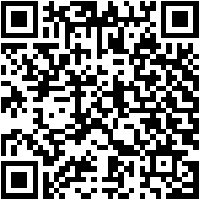 [Speaker Notes: Lucky Frog Photo Booth | 360 Video Booth Rental Los Angeles532 S Olive St, Los Angeles, CA 90013562-303-9926]
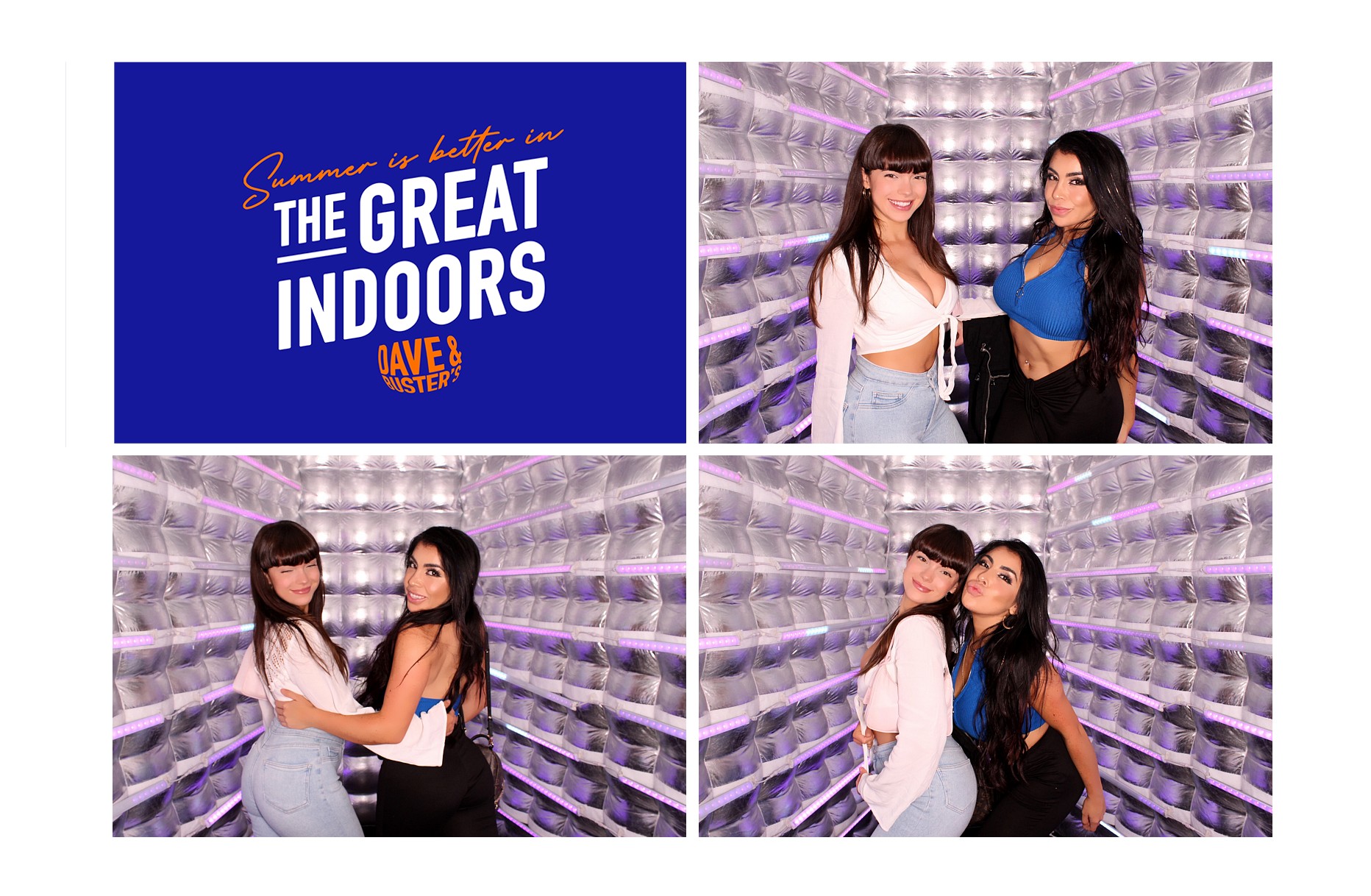 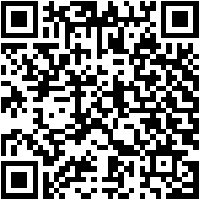 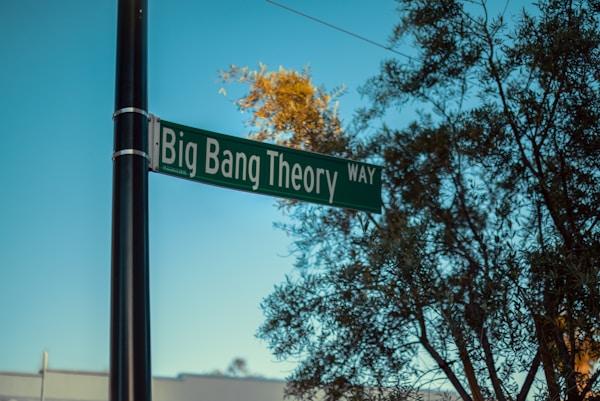 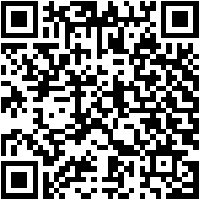 Links
List of recommended resources
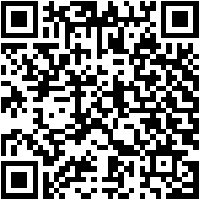 [Speaker Notes: Vogue Photobooth LED Enclosure rental Pasadena]
Please visit :
target url
folder top
rss feed
folder articles
folder photos
folder pdfs
folder slides
photo
photo
spreadsheet
spreadsheet key
spreadsheet pubhtml
spreadsheet pub
spreadsheet view
form
drawing
image
image link
document
document pub
document view
presentation
presentation pub
presentation view
presentation html
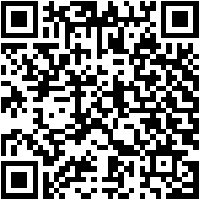 Videos
YouTube videos we recommend watching!
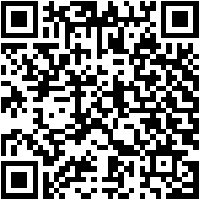 [Speaker Notes: Vogue Photobooth LED Enclosure rental Pasadena]
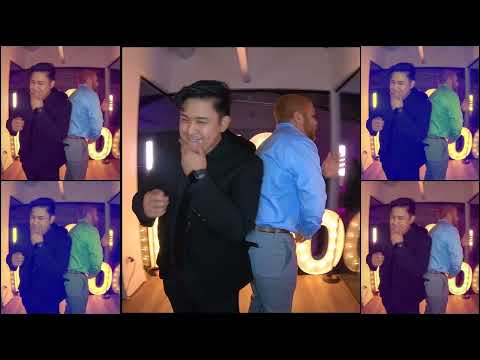 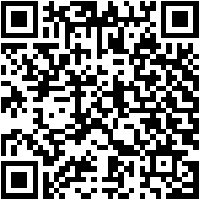 https://sites.google.com/view/roaming-strolling-photo-booth/home
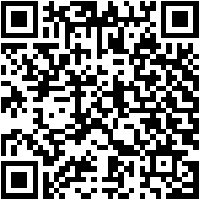 https://sites.google.com/view/roaming-strolling-photo-booth/home
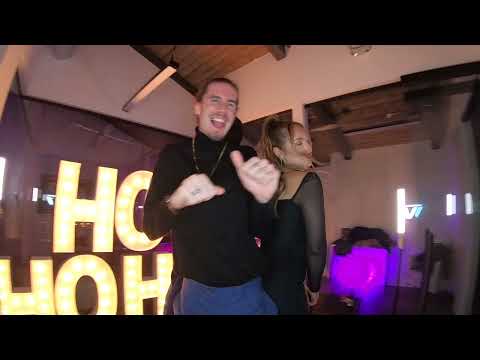 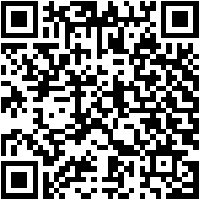 https://sites.google.com/view/roaming-strolling-photo-booth/home
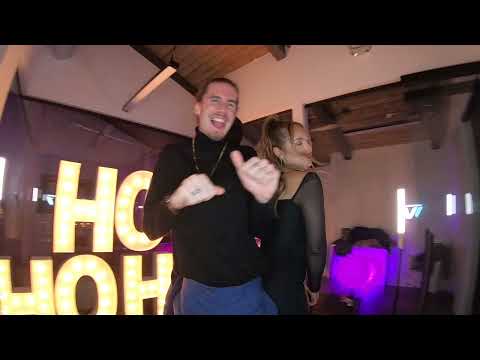 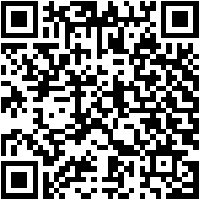 https://sites.google.com/view/roaming-strolling-photo-booth/home
[Speaker Notes: https://sites.google.com/view/roaming-strolling-photo-booth/home
https://drive.google.com/drive/folders/1EsaUTgVjWRM9vhfZCBPTCBsALcVJU-6U?usp=sharing
https://news.google.com/rss/search?q=roamingbooth
https://drive.google.com/drive/folders/1YrpTeHmF8AZrTDRgJ19kT25y0arbKAAm?usp=sharing
https://drive.google.com/drive/folders/1L-fnliPvNiRwPDsbCKIrKASk2aFfvHqZ?usp=sharing
https://drive.google.com/drive/folders/1GwgOx8nneBQX8GWIeWrsZ5NNG60ik08D?usp=sharing
https://drive.google.com/drive/folders/1K9qMcd7xsLcaDH9RZV3TsUf38M-2ifhU?usp=sharing
https://drive.google.com/file/d/1H8YIZxhBNIMkiinv4PTsAq9uFls3Cr55/view?usp=sharing
https://drive.google.com/file/d/1q5JwGbAI_LehLAIiNIEQXYgmm1CynHEh/view?usp=sharing
https://docs.google.com/spreadsheets/d/1zhoqNrTJ8MggWxVe4Tunfxf1Cy3XDIg_m5tFdvHtB7A/edit?usp=sharing
https://docs.google.com/spreadsheet/pub?key=1zhoqNrTJ8MggWxVe4Tunfxf1Cy3XDIg_m5tFdvHtB7A
https://docs.google.com/spreadsheets/d/1zhoqNrTJ8MggWxVe4Tunfxf1Cy3XDIg_m5tFdvHtB7A/pubhtml
https://docs.google.com/spreadsheets/d/1zhoqNrTJ8MggWxVe4Tunfxf1Cy3XDIg_m5tFdvHtB7A/pub
https://docs.google.com/spreadsheets/d/1zhoqNrTJ8MggWxVe4Tunfxf1Cy3XDIg_m5tFdvHtB7A/view
https://docs.google.com/forms/d/1Y13jOkDd9vPBCVPLJ-KFOwUiBfqki4csmYALTuFzQsY/edit?usp=sharing
https://docs.google.com/drawings/d/1EmAWCt3j-g0YqPm34EYnuVv9gHH_ZXidmOXJs9AopM4/edit?usp=sharing
https://drive.google.com/file/d/1GYmOSOlo4yQ_pS_0YEV3H-FwZ_N3dFKh/view?usp=drivesdk
https://sites.google.com/view/roaming-strolling-photo-booth/home
https://docs.google.com/document/d/1x1DolVymYODjcVwoE-jiCF07U8QiCBnP7GlZADG6w7c/edit?usp=sharing
https://docs.google.com/document/d/1x1DolVymYODjcVwoE-jiCF07U8QiCBnP7GlZADG6w7c/pub
https://docs.google.com/document/d/1x1DolVymYODjcVwoE-jiCF07U8QiCBnP7GlZADG6w7c/view
https://docs.google.com/presentation/d/1DYBKSgIPuhhGS9Ux-dvvuCZ8bPAH0BHbKYwwJ4jQj6o/edit?usp=sharing
https://docs.google.com/presentation/d/1DYBKSgIPuhhGS9Ux-dvvuCZ8bPAH0BHbKYwwJ4jQj6o/pub?start=true&loop=true&delayms=3000
https://docs.google.com/presentation/d/1DYBKSgIPuhhGS9Ux-dvvuCZ8bPAH0BHbKYwwJ4jQj6o/view
https://docs.google.com/presentation/d/1DYBKSgIPuhhGS9Ux-dvvuCZ8bPAH0BHbKYwwJ4jQj6o/htmlpresent]
Vogue Photobooth LED Enclosure rental Pasadena
https://sites.google.com/view/roaming-strolling-photo-booth/home
[Speaker Notes: Vogue Photobooth LED Enclosure rental Pasadena]